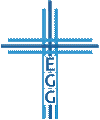 Ist Jesus Christus dein Herr und dein Gott?
Johannes 1,29-34
Er nimmt die Sünde weg (Vers 29)
Er ist ewig (Vers 30)
Er tauft mit Heiligem Geist (Verse 31-34)
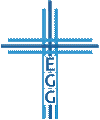 1. Er nimmt die Sünde weg
Die Taufe Jesu
Darauf folgt direkt die Versuchung Jesu (Matthäus 4,1; Markus 1,12; Lukas 4,1)  Dann die Begegnung mit Jesus, der sich als sündlos erwiesen hat
Warum ließ Jesus sich taufen?
Um alle Gerechtigkeit zu erfüllen (Matthäus 3,14-15)
Vorbild
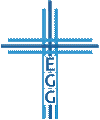 Ist Jesus Christus dein Herr und dein Gott?
1. Er nimmt die Sünde weg
Das Lamm Gottes
Unschuldig (2. Mose 12,5; 3. Mose 23,12; Jesaja 53,9; vgl. Lukas 23,41; Hebräer 4,15; 7,26; 1. Petrus 1,19; 2,22)
Unterwürfig / Still leidend (Jeremia 11,19; Jesaja 40,11; 53,7-8; vgl. Philipper 2,7-8; Hebräer 4,15; 1. Petrus 2,23)
Hingegeben (2. Mose 12,27; 3. Mose 3,7; 4,32; 14,13; vgl. 1. Petrus 1,18-19; 1. Korinther 5,7)
Sünde der Welt wegnehmend (Hebräer 9,26; 1. Johannes 2,2)
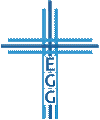 Ist Jesus Christus dein Herr und dein Gott?
1. Er nimmt die Sünde weg
Jesus Christus ist Gott, denn nur Gott kann Sünde wegnehmen (Markus 2,7; Jesaja 43,25; 44,22)
 Wie zeigt sich im Leben, dass Jesus dein Herr und Gott ist?
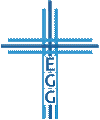 Ist Jesus Christus dein Herr und dein Gott?
2. Er ist ewig
Die ewige Existenz Jesu (Johannes 1,1-3; 8,58; 17,5; Hebräer 1,8; Jesaja 9,5; Micha 5,1)
Jesus Christus ist Gott, denn nur Gott ist ewig (vgl. 1. Mose 21,33; Psalm 90,2)
 Das mehr zu verstehen führt zu mehr Anbetung
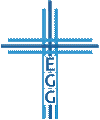 Ist Jesus Christus dein Herr und dein Gott?
3. Er tauft mit Heiligem Geist
Der Geist blieb auf Jesus (Jesaja 11,2)
Jesus Christus ist Gott, weil Gott angekündigt hat, dass er den Geist geben wird (Jesaja 32,15; 44,3; 59,21; Hesekiel 36,26; 39,29; Joel 3)
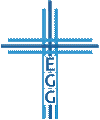 Ist Jesus Christus dein Herr und dein Gott?
3. Er tauft mit Heiligem Geist
Was ist die Taufe mit Heiligem Geist?
Jesus tauft + Es ist ein zukünftiges Ereignis (Matthäus 3,11; Markus 1,7-8; Lukas 3,16; Johannes 1,32-34)
In wenigen Tagen + In Jerusalem (Apostelgeschichte 1,5)
Es ist ein vergangenes Ereignis + Verweis auf Pfingsten (Apostelgeschichte 11,15-16; vgl. 10,44-48)
Es geht um Eingliederung in die Gemeinde (1. Korinther 12,12-13)
 Das Erkennen dieser Kraft / Autorität führt zur Anbetung!
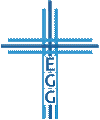 Ist Jesus Christus dein Herr und dein Gott?
Ist Jesus Christus dein Herr und dein Gott?
Johannes 1,29-34
Er nimmt die Sünde weg (Vers 29)
Er ist ewig (Vers 30)
Er tauft mit Heiligem Geist (Verse 31-34)
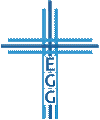